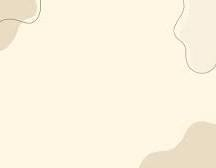 Book : English Grade 4
Chapter 6 :Job
Lesson : What are you?
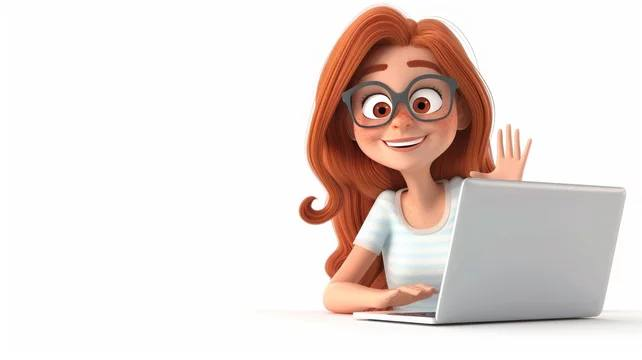 Vocabulary
What
តើ
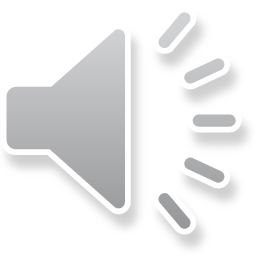 Grade
ថ្នាក់
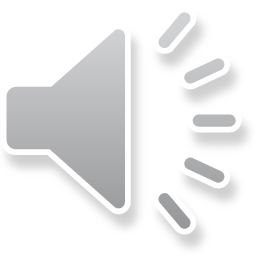 Four(4)
លេខ ៤
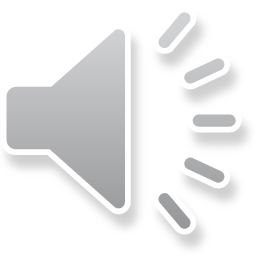 Sentence
What grade are you in ?
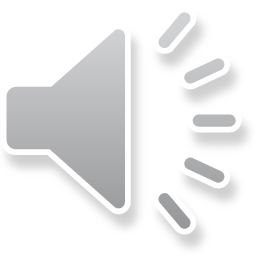 តើអ្នករៀននៅថ្នាក់ទីប៉ុន្មាន ?
Sentence
I am in grade 4.
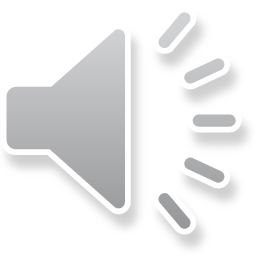 ខ្ញុំរៀននៅថ្នាក់ទី ៤។
Pair works
I am in grade 4 . 
ខ្ញុំរៀននៅថ្នាក់ទី ៤ ។
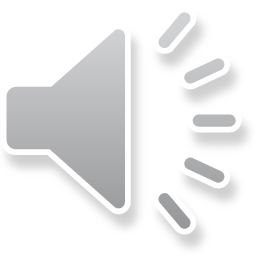 What​​ grade are you in? 
តើអ្នករៀនថ្នាក់ទីប៉ុន្មាន ?
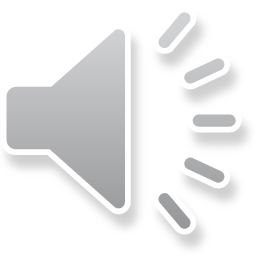 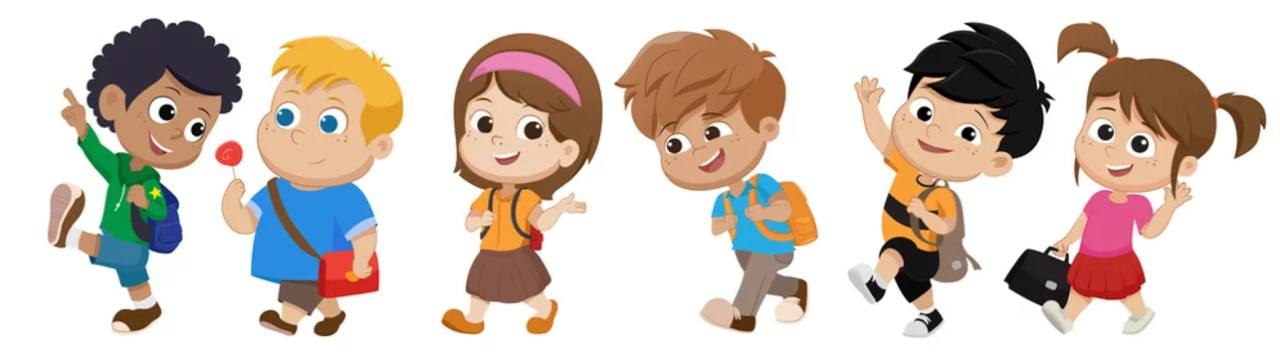 Group Work
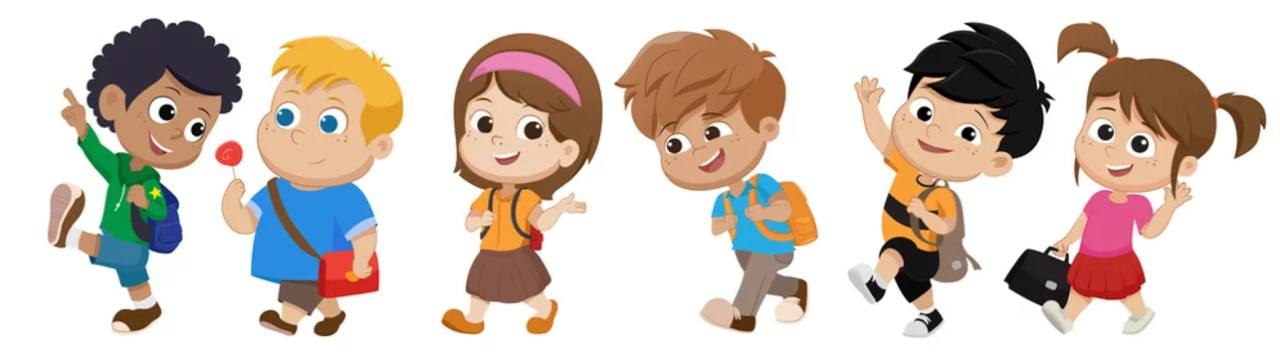 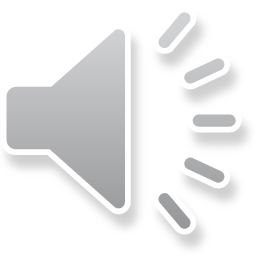 What​ grade are
you in ?
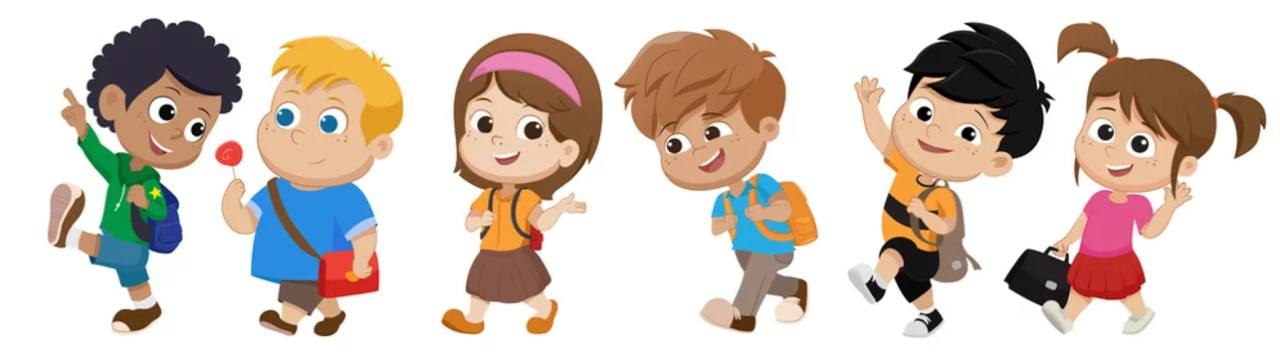 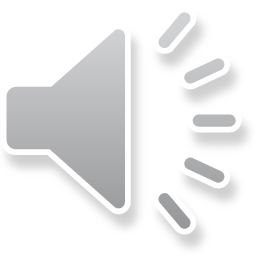 I am in grade 3. 
What grade are you in?
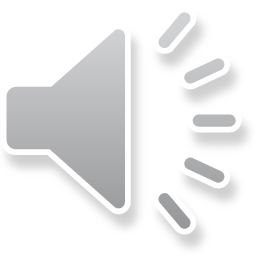 I am in grade 4. 
What grade are you in?
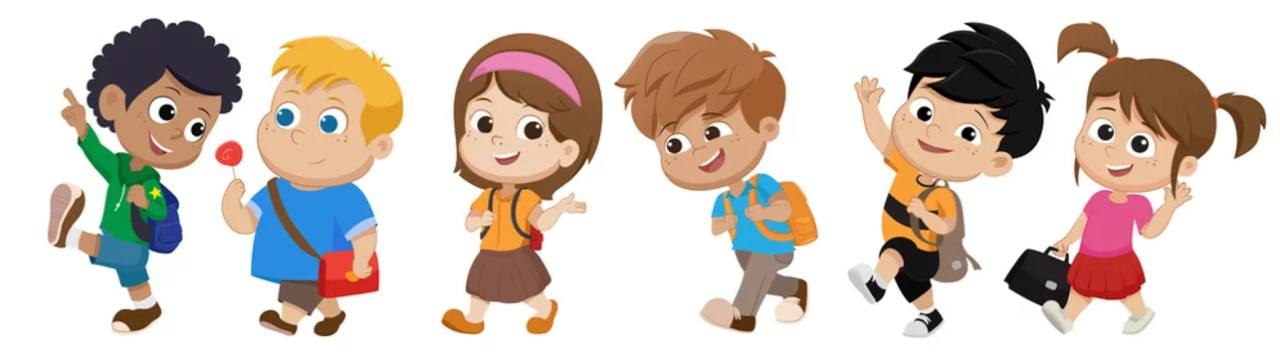 I am in grade 5. 
What grade are you in?
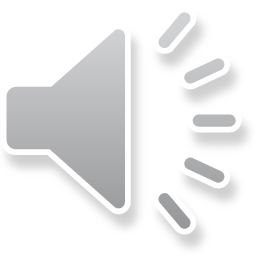 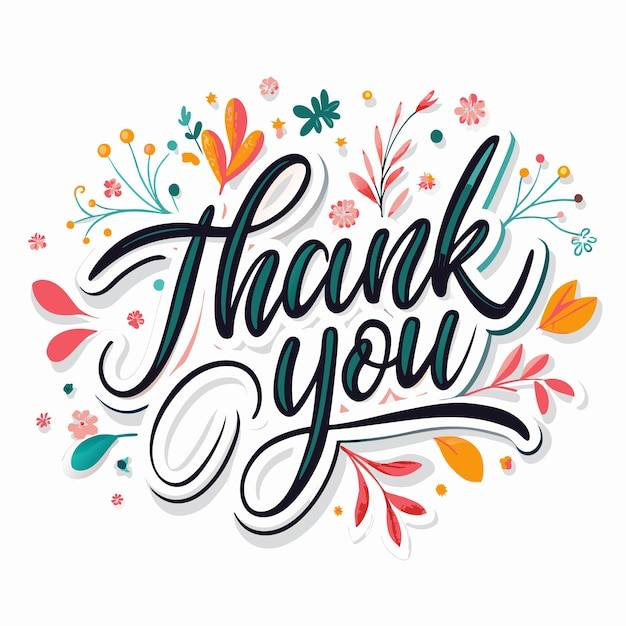